TEXAS
ESF 6
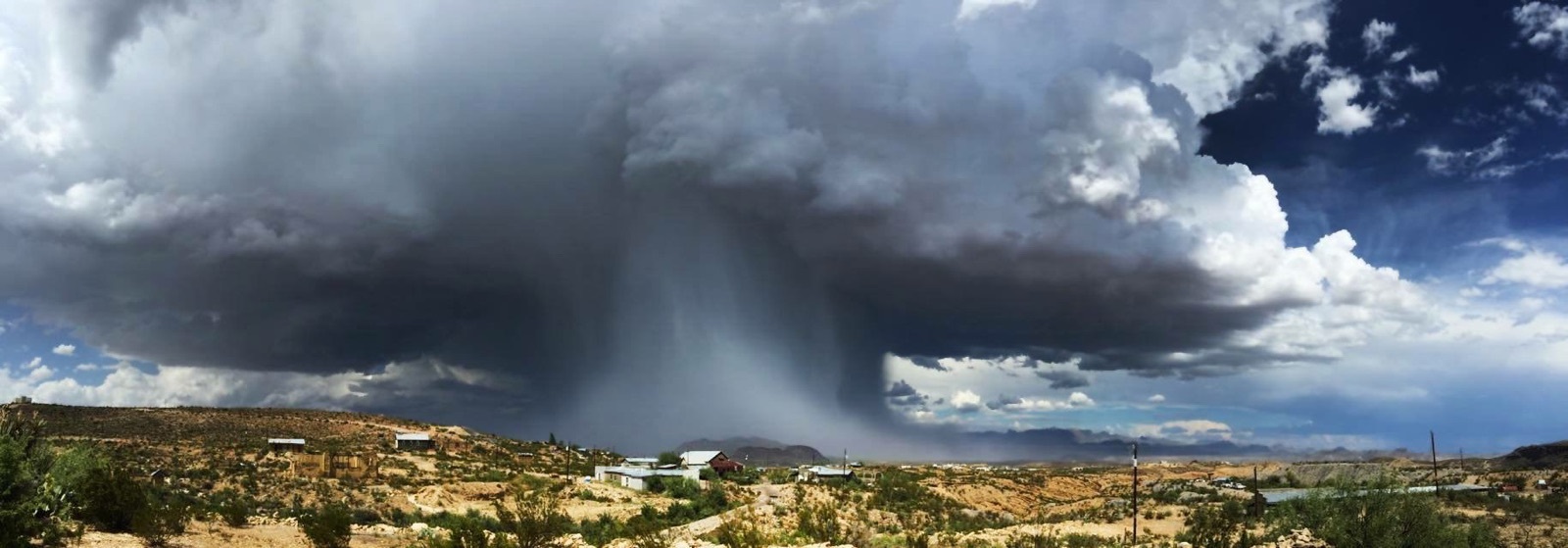 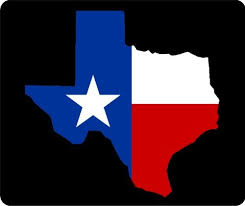 KNOW  TEXAS
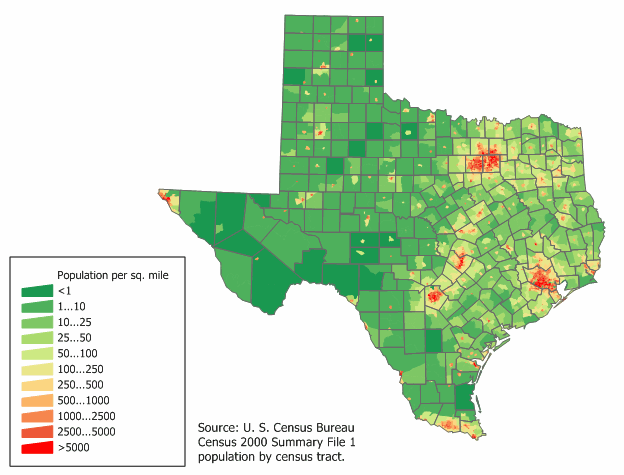 254  Counties
PRIMARY ESF-6
 OBJECTIVES
The Key to Surviving in 
Mass Care